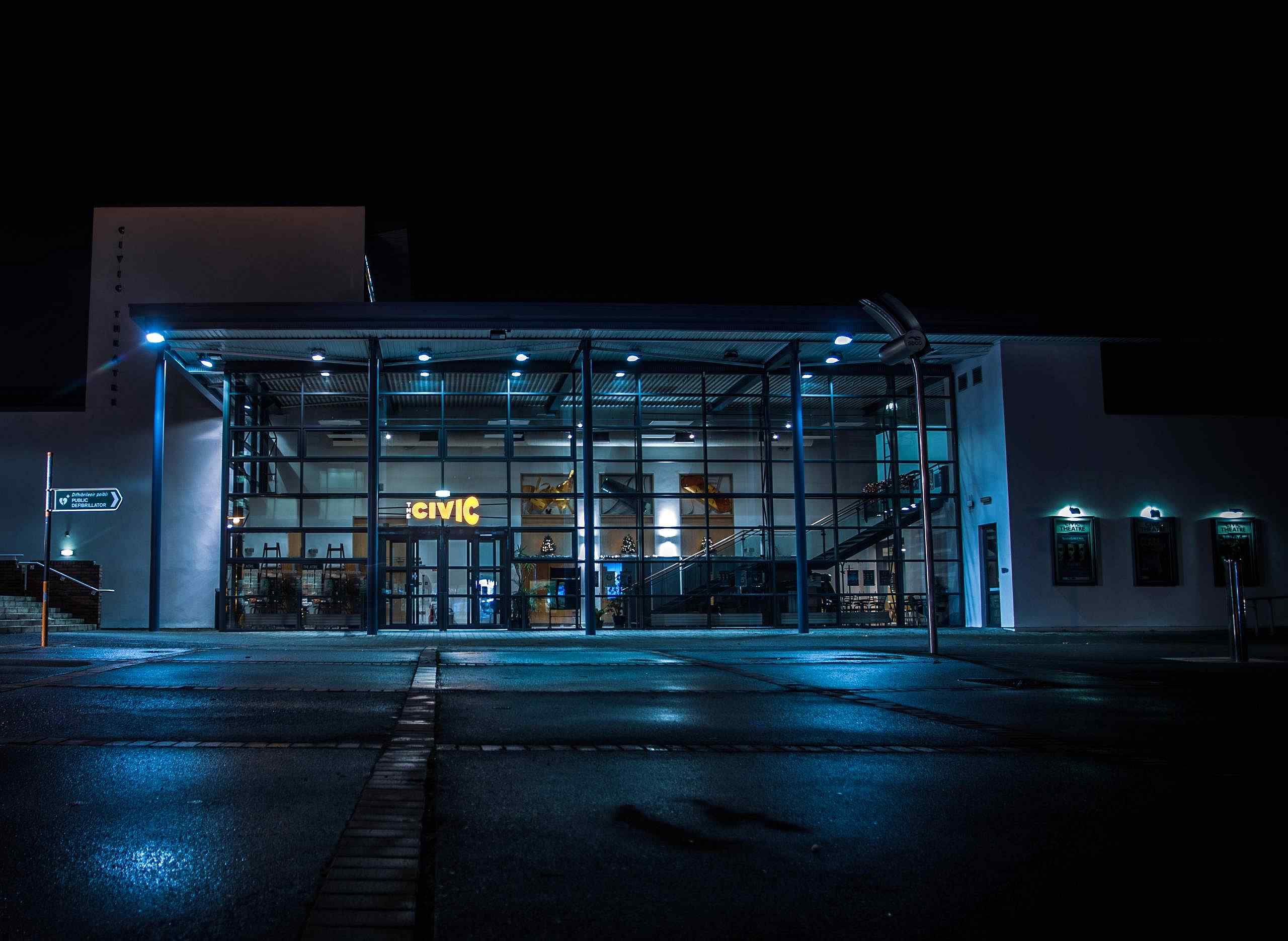 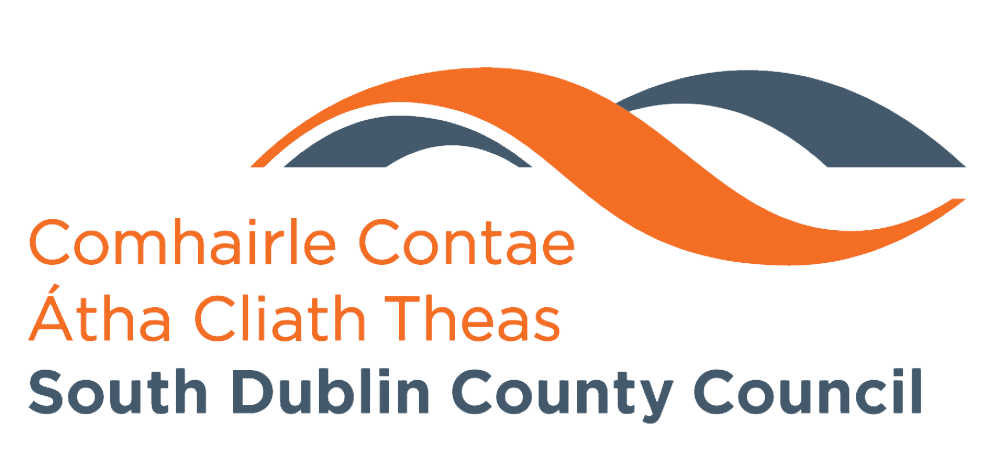 May - SPC 2024
Evening-Time Economy
Context


National Night Time Economy Taskforce

Tallaght Town Centre Local Area Plan (11,000 homes/15,000 jobs)

Tourism & Food Strategies

Vacancy Rates

Multi-Cultural Society

Evidence Based Analysis of Evening Time Economy 

Business Support Fund

Significant Investment in Public Infrastructure
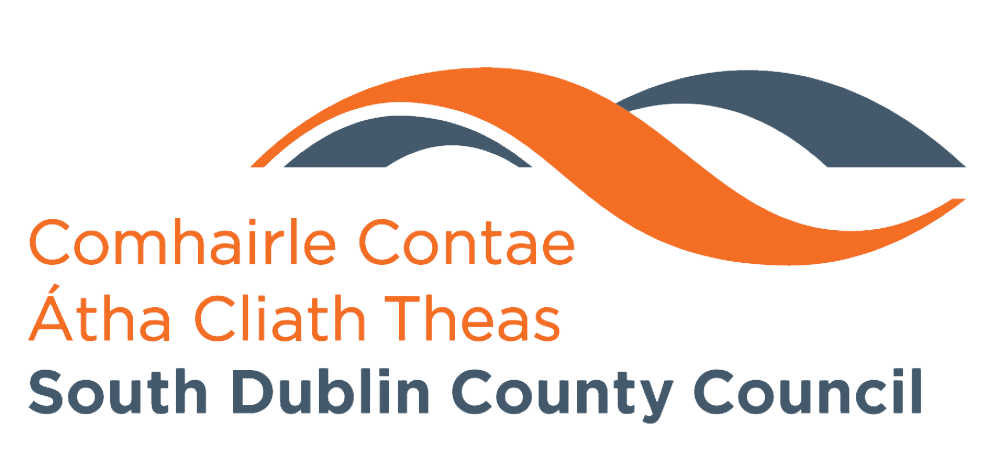 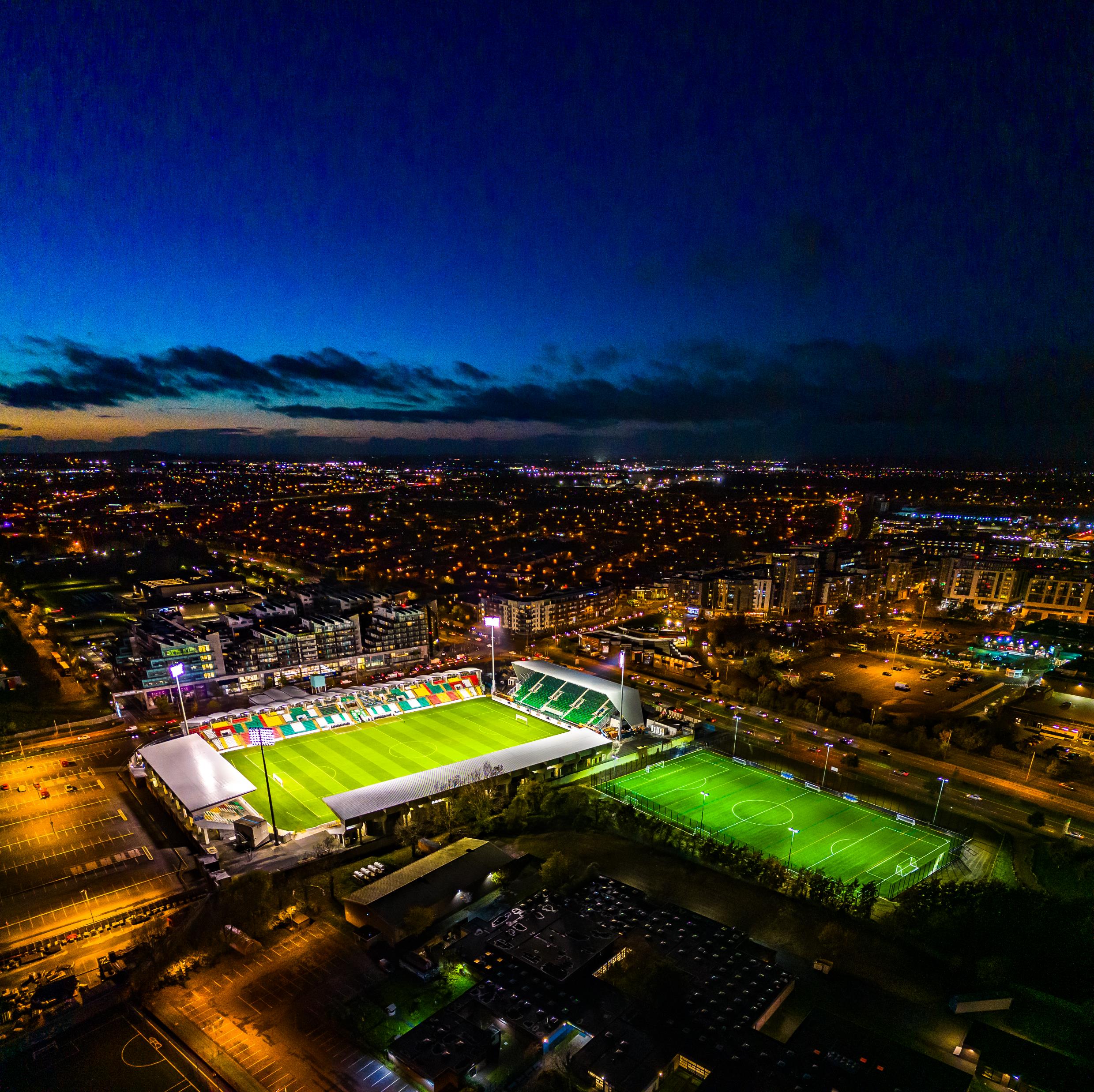 May - SPC 2024
Evening-Time Economy
Opportunities

Promotion of Tallaght as a Destination for Evening Time Activity.

Vibrancy & Vitality of Town Centre.

Reduced Vacancy. 

Cultural Quarter & Role of Public Realm.

Greater Collaboration Between Relevant Agencies.

Financial Support.

Local Economy & Job Creation.

Ability to Attract Initiatives normally Located Outside South Dublin.

Safety & Accessibility.
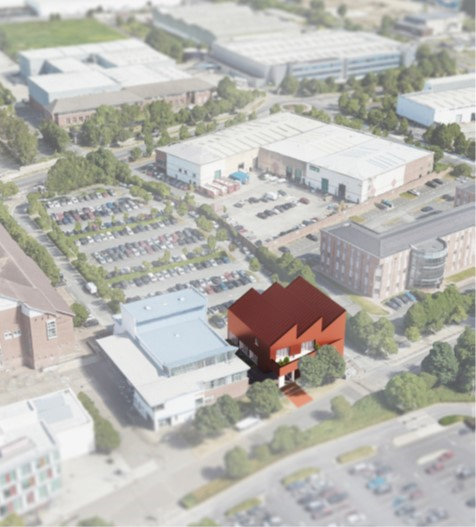 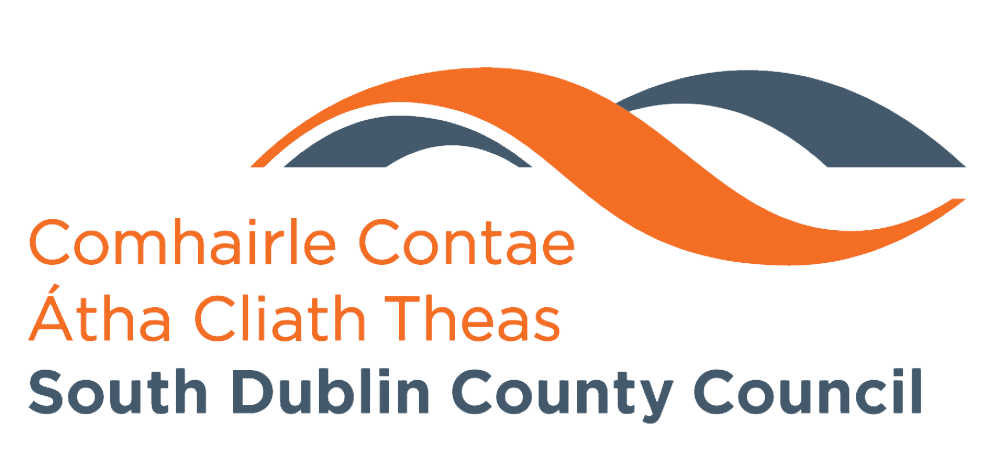 May - SPC 2024
Evening-Time Economy
Next Steps
Tender for expert consultant to carry out research and analysis, directly engaging with Local Businesses & Relevant Business/Community Groups:
 	- Opportunities
	- Challenges
	- Recommendations
	- Delivery Roadmap 

Cross Departmental discussion on initiatives to Support Evening Time Economy:
 - Sports and Wellness
 - Civic Theatre
 - Rua Red
 - Libraries
 - Local Businesses 
 - Social Enterprises
 - Arts Office
- County Promotion
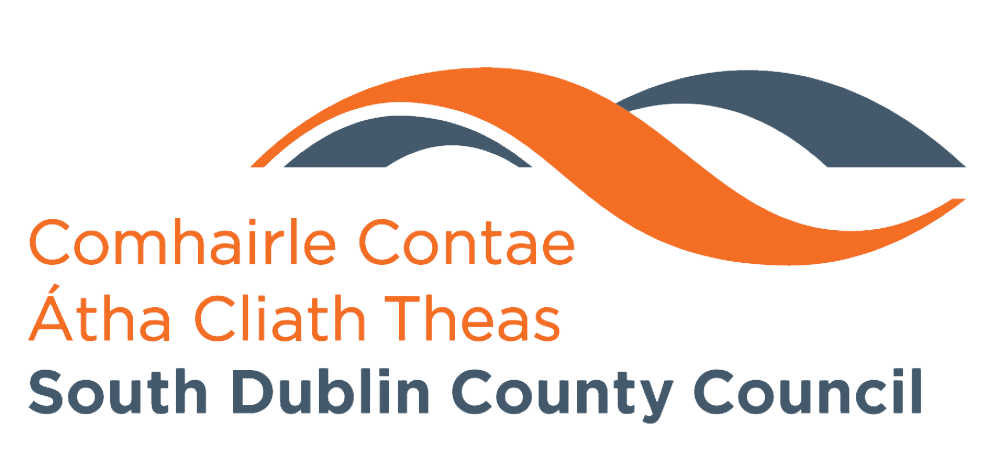 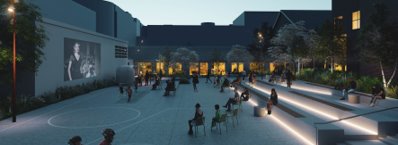 May - SPC 2024
Evening-Time Economy
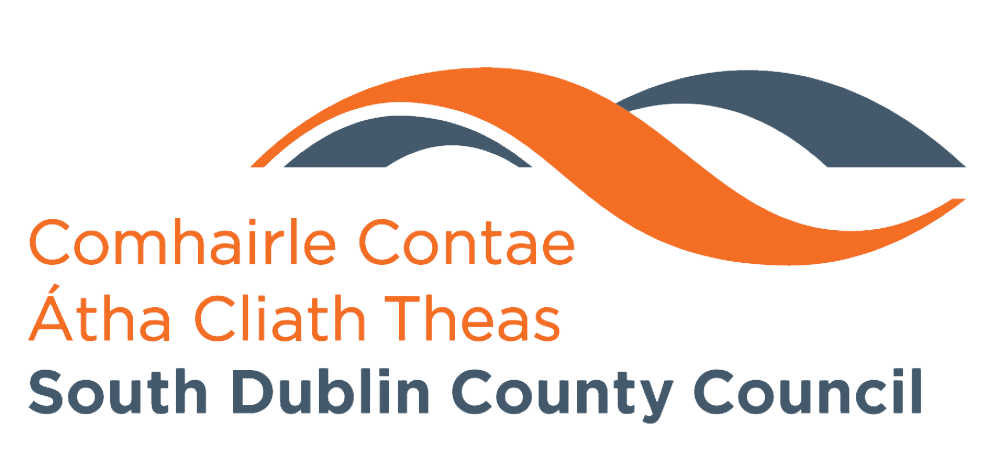 Best Practice

 Similar initiatives have commenced in Kilkenny, Belfast, London, Sydney, Toronto, Montréal & Philadelphia.

Our aim is to refine learnings from initiatives already commenced to support the evening time economy in Tallaght.

Linked with evidence-based research. 

 					Examples of Success:
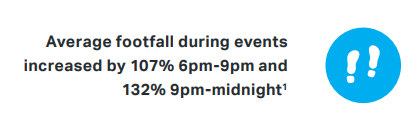 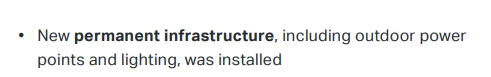 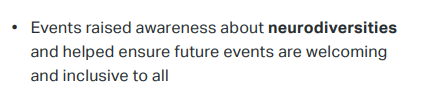 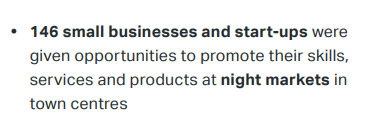 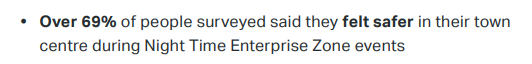 May - SPC 2024
Evening-Time Economy
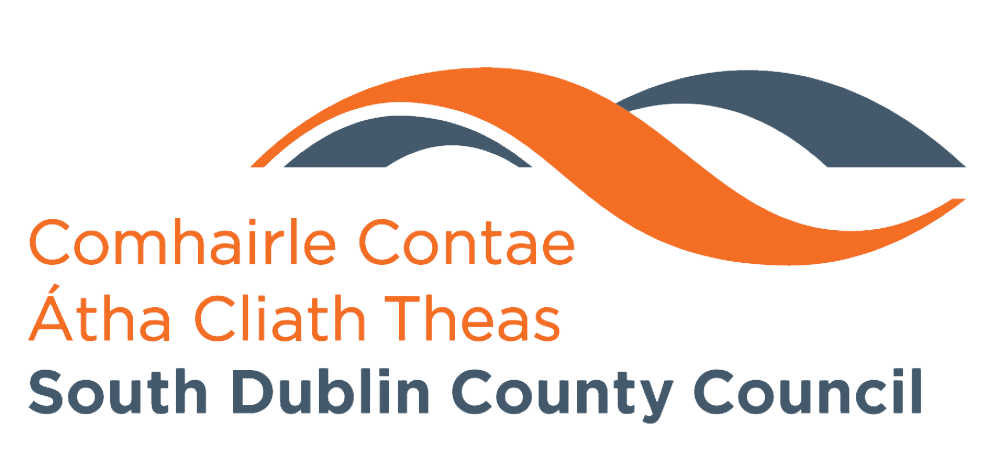 Thank You

Discussion & Questions
May - SPC 2024
Evening-Time Economy